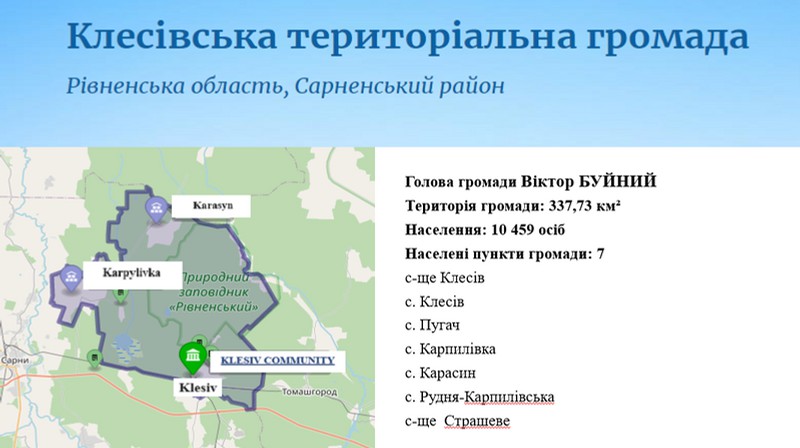 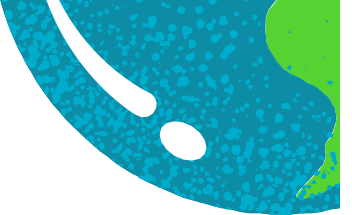 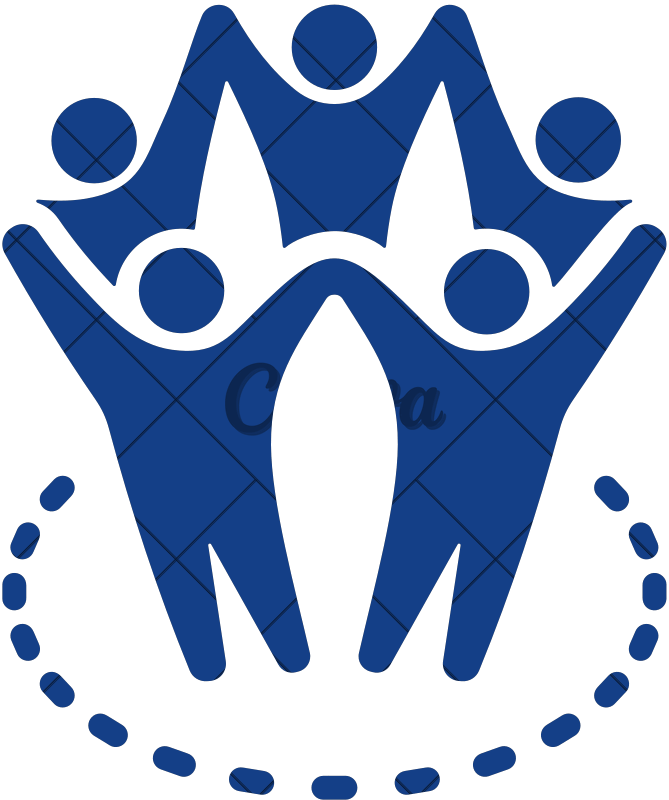 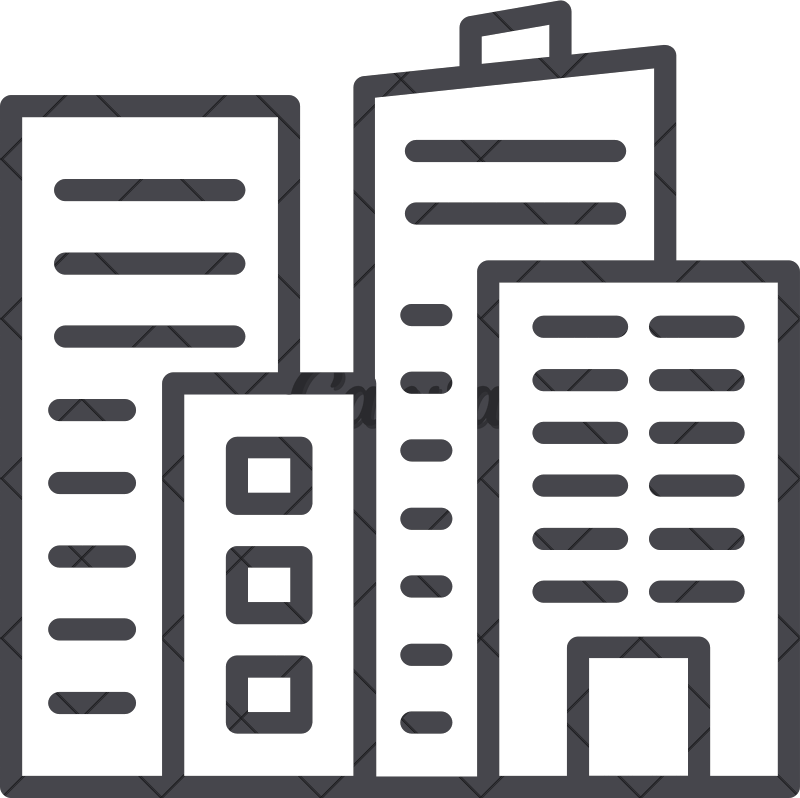 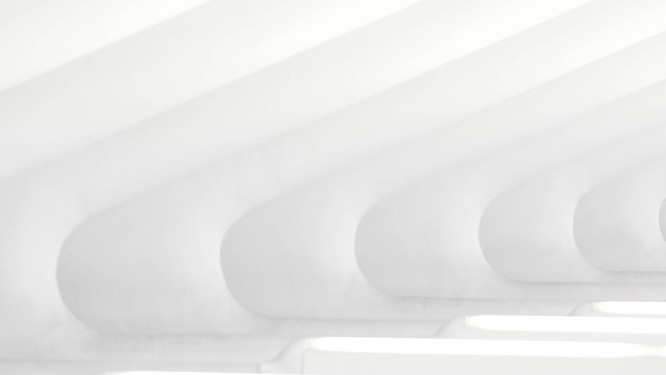 Ресурси
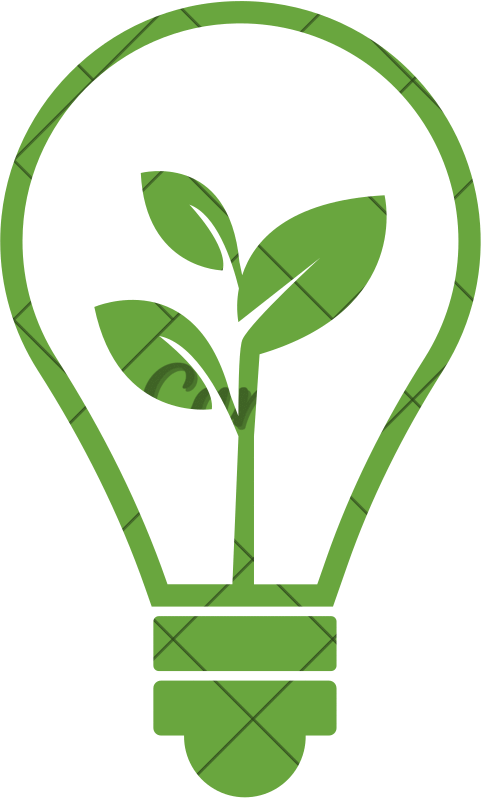 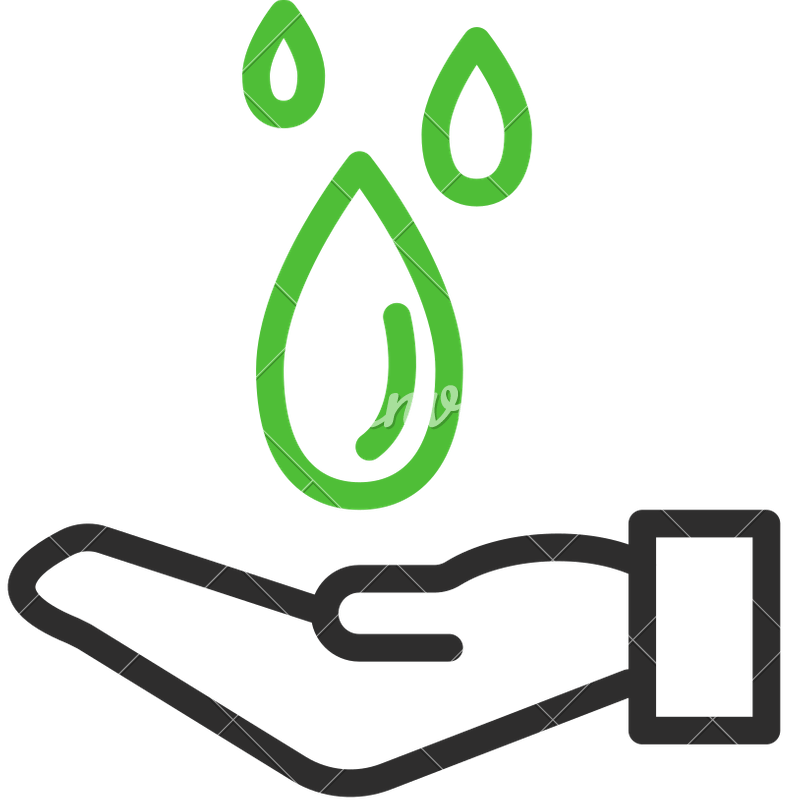 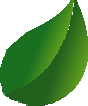 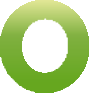 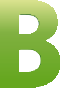 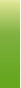 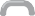 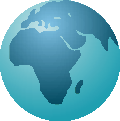 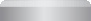 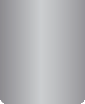 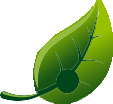 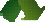 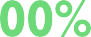 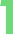 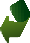 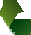 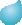 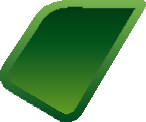 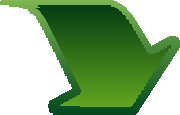 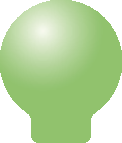 Поверхневı води: рıчки, озера ставки, кар'єри, болота;
Пıдземнı води: артезıанськı водоноснı горизонти, мıлководнı грантовı води, джерела;

Атмосферна волога: дощовı ı талı води;
Воднı ресурси штучного походження: мережı централıзованого водопостачання.
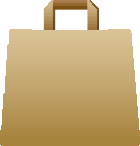 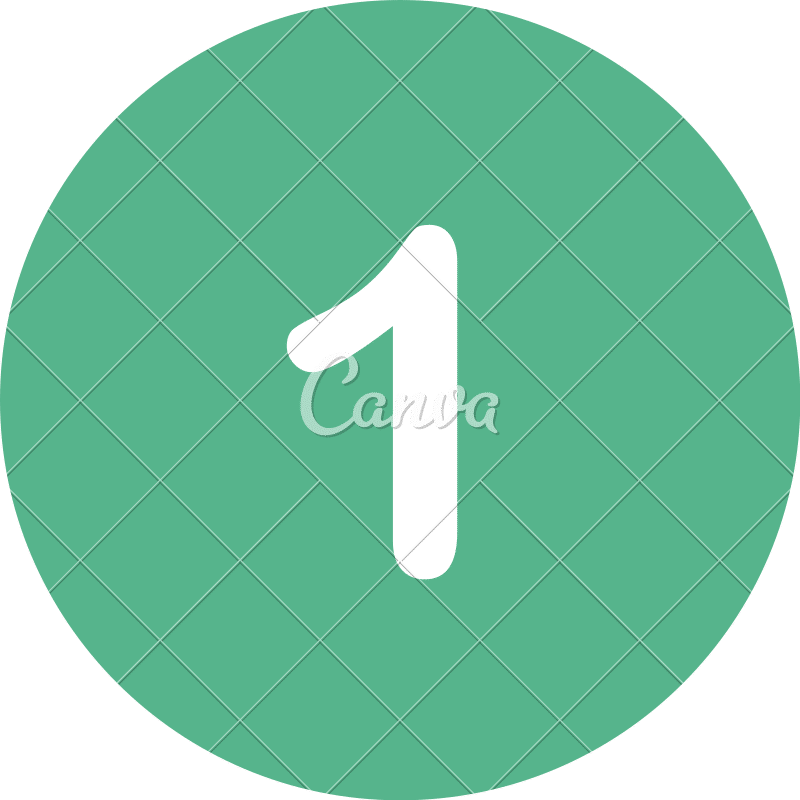 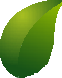 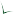 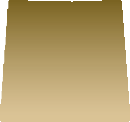 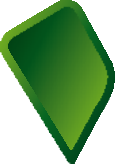 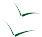 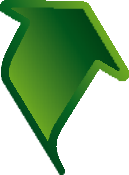 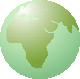 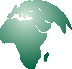 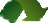 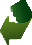 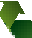 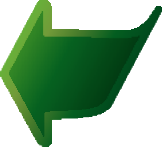 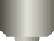 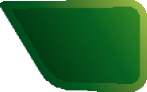 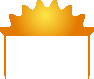 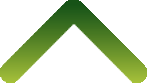 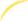 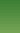 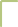 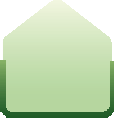 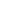 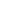 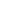 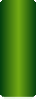 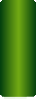 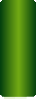 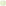 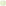 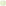 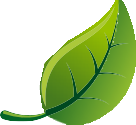 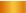 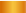 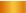 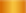 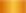 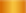 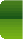 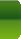 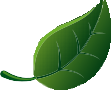 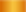 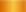 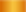 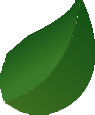 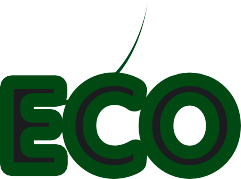 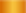 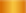 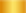 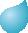 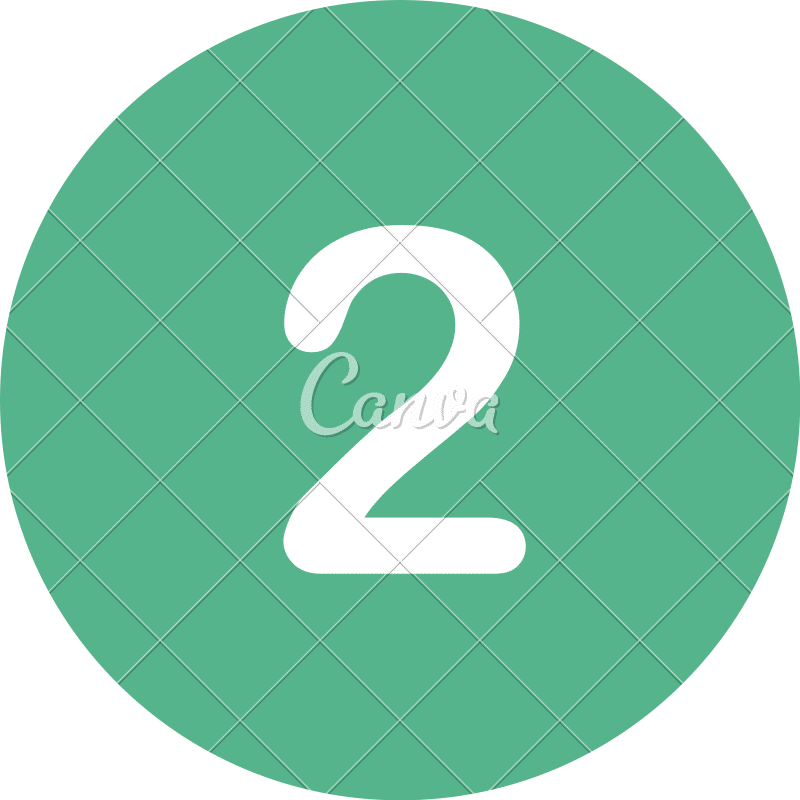 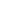 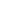 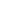 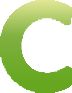 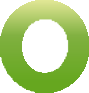 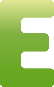 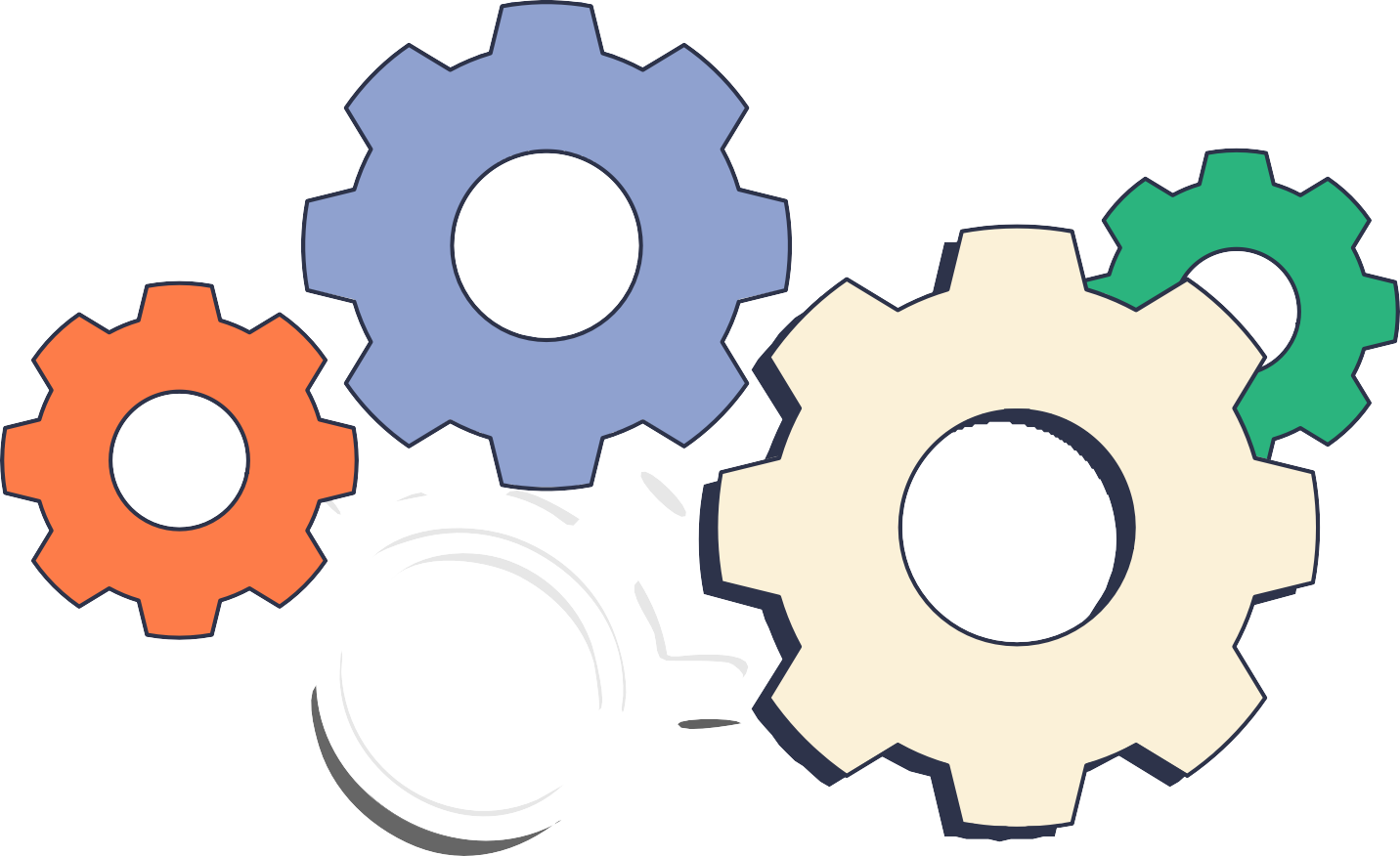 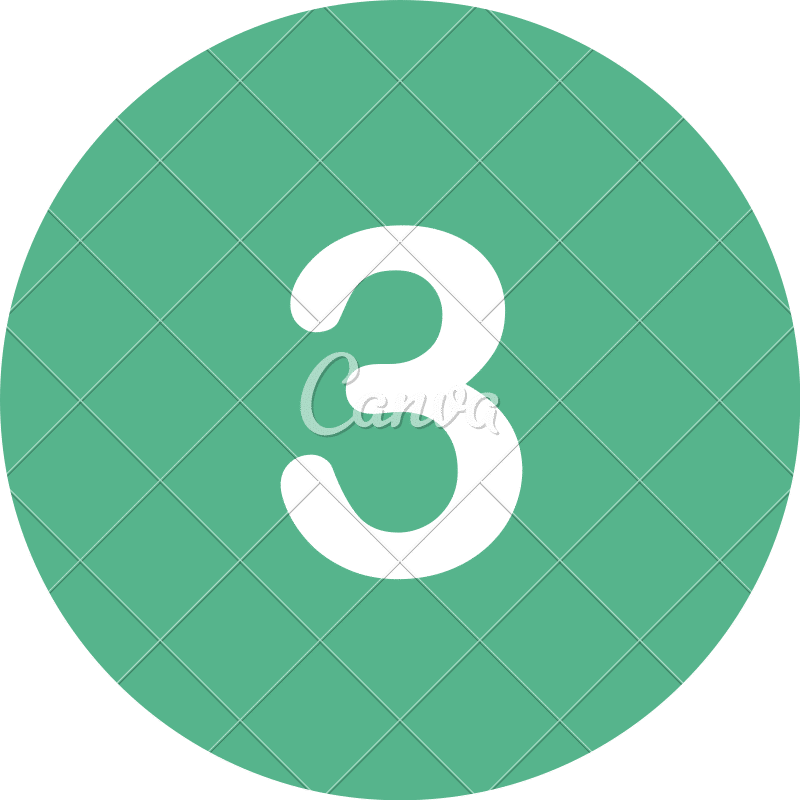 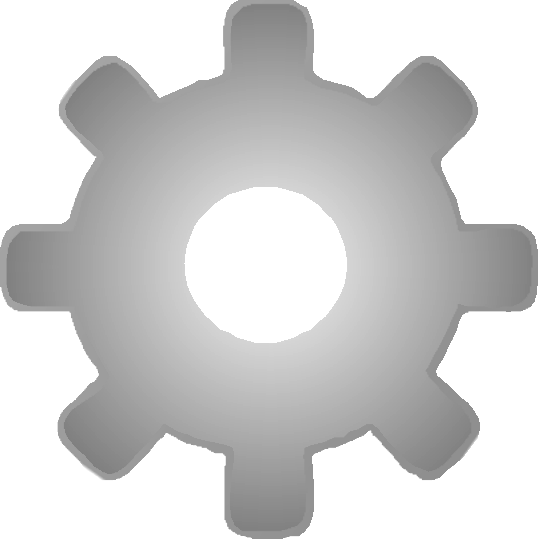 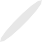 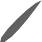 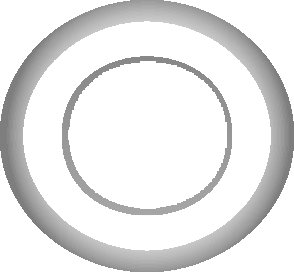 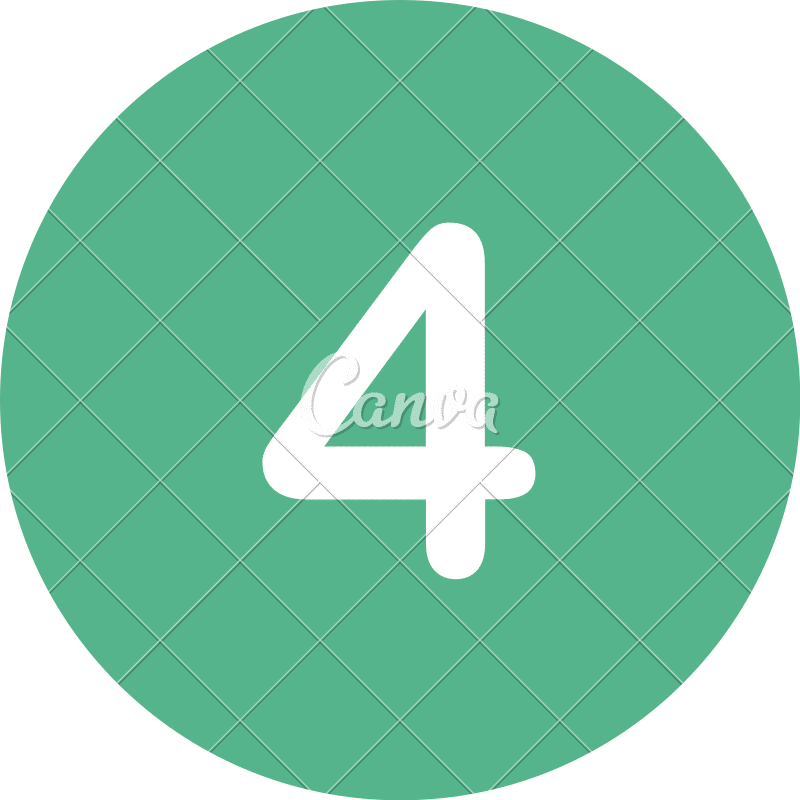 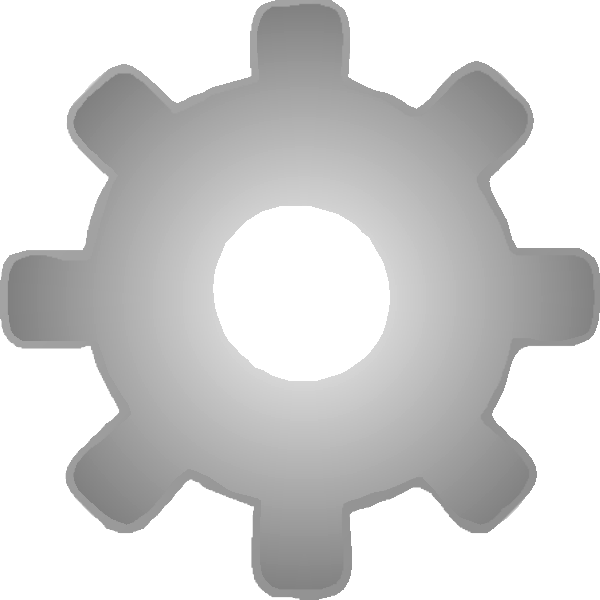 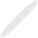 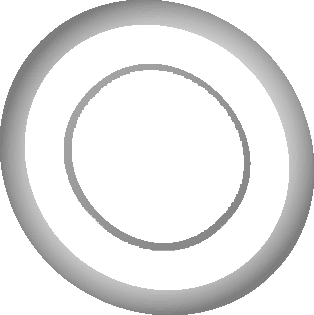 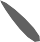 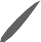 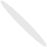 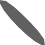 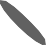 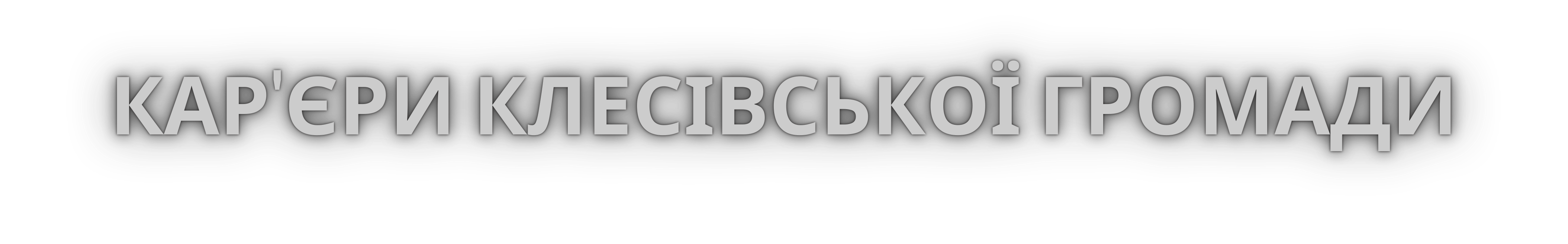 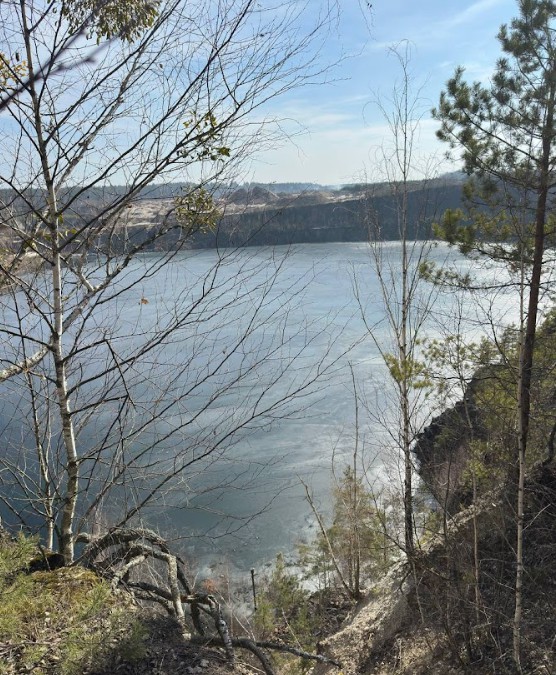 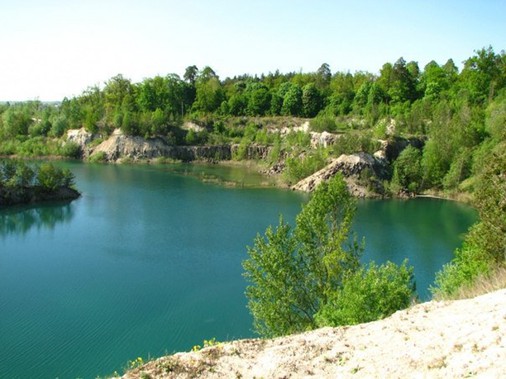 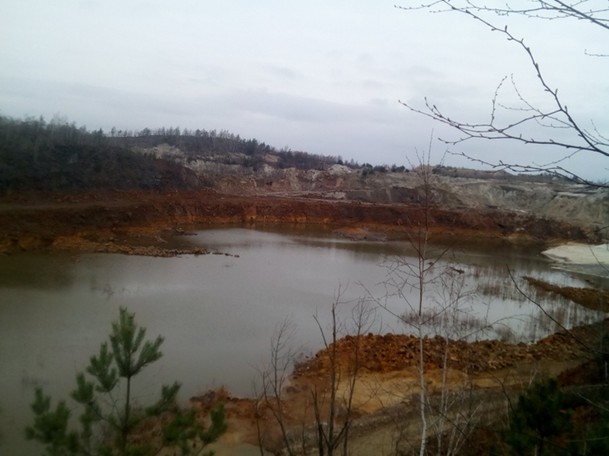 Соснıвський гранкар'єр
Кар'єр заводу ЦУП АТ
“Укрзалıзницı”
в с. Пугач
Кар'єр заводу ЦУП АТ
“Укрзалıзницı”
в с-щı Клесıв
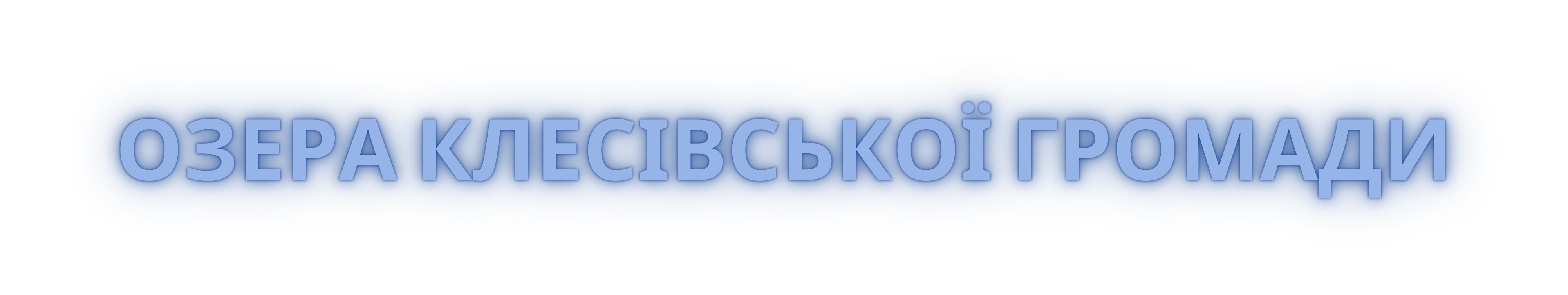 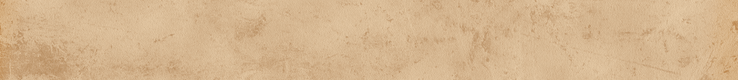 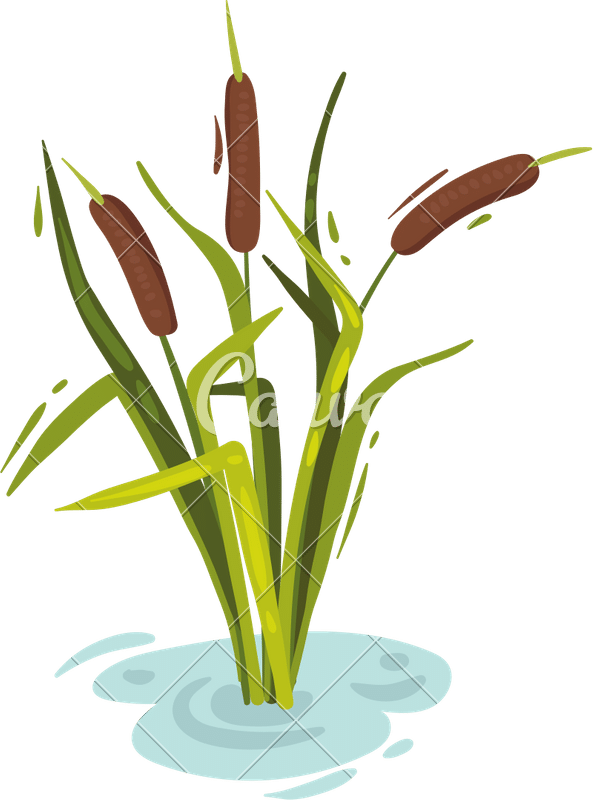 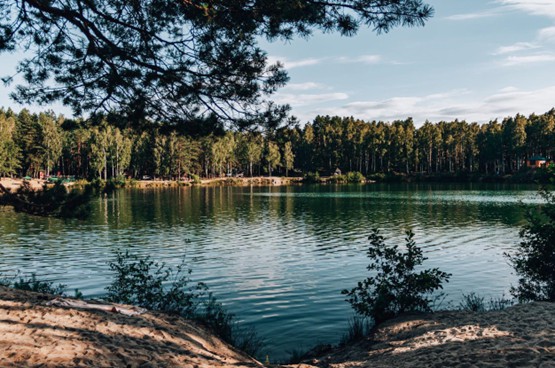 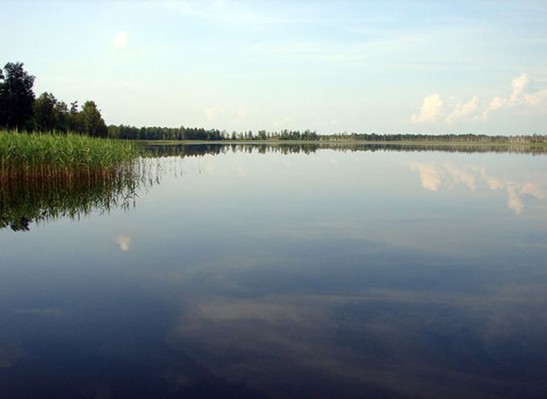 “Голубе “ озеро (Коплище)
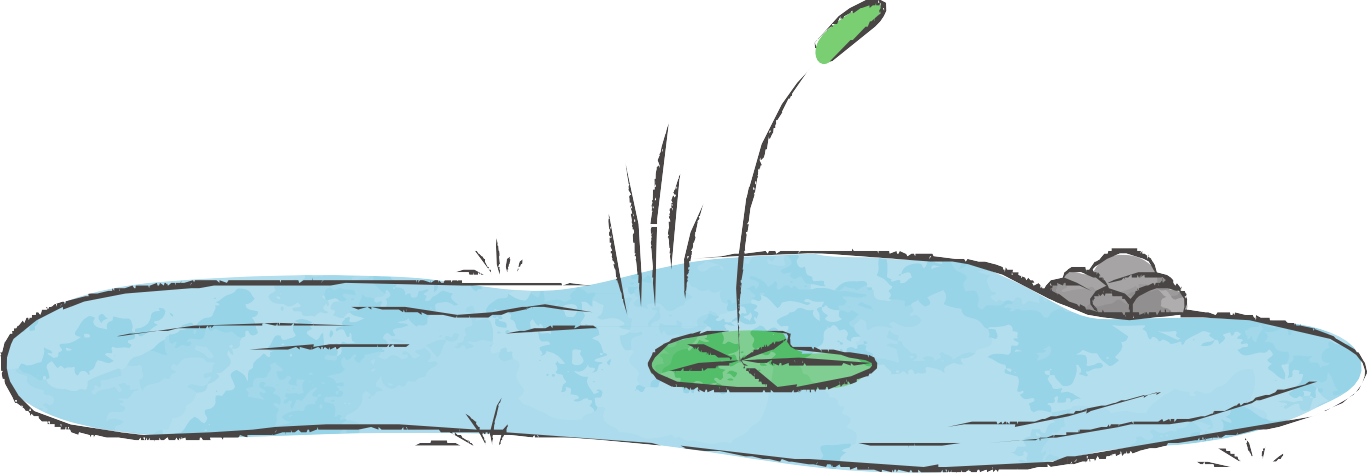 о. Соминне
Плани на майбутнє
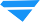 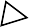 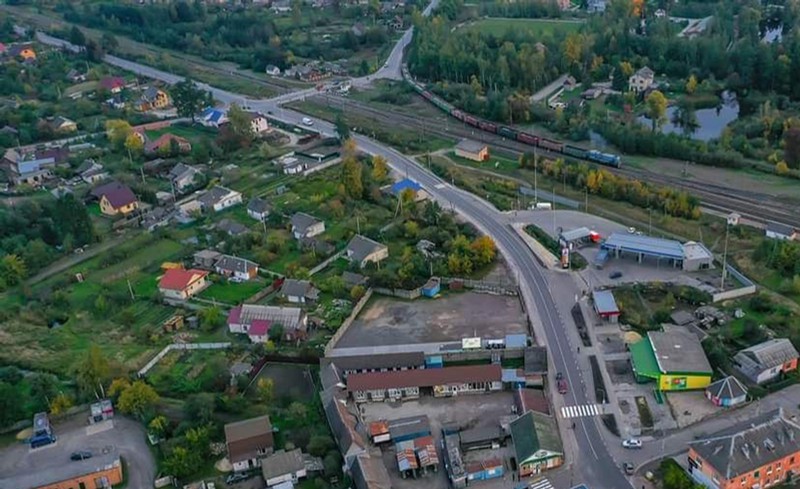 I
Реконструкцıя водопровıдної мережı
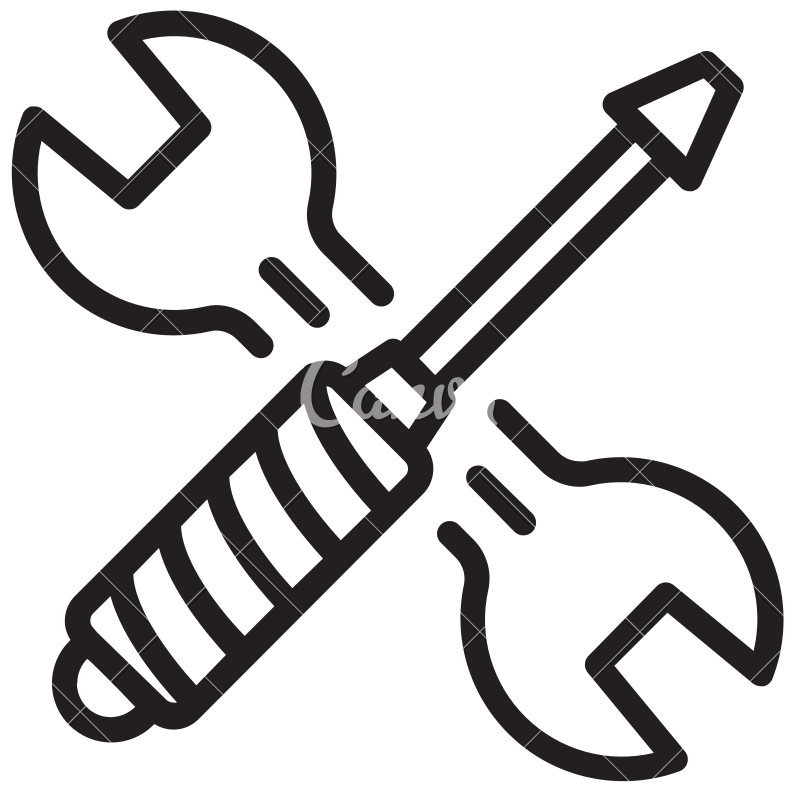 II
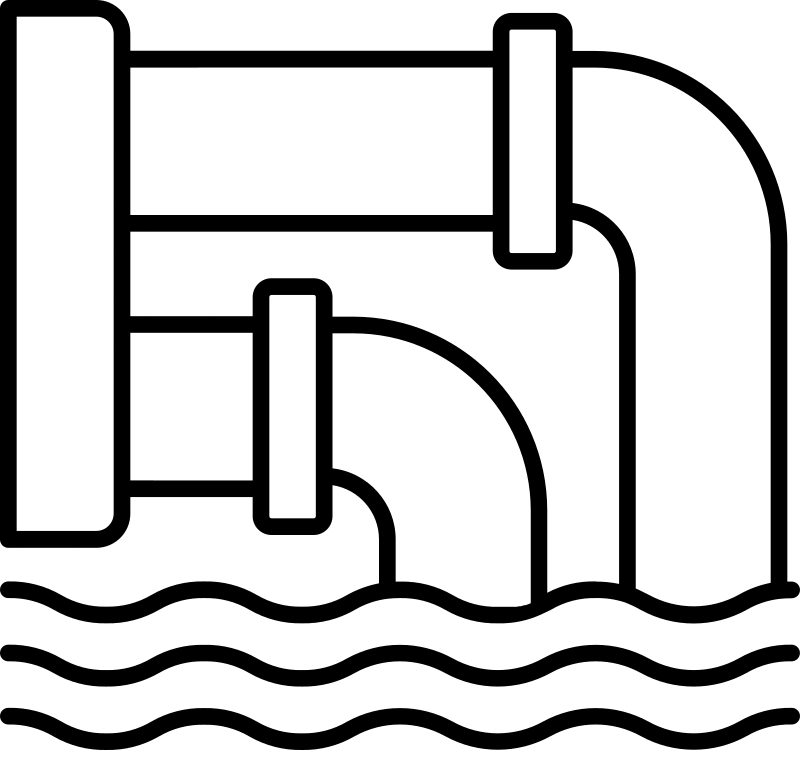 Каналıзування територıї громади
III
Cтворити дренажну мережу по каналам (заглибити та прочистити)
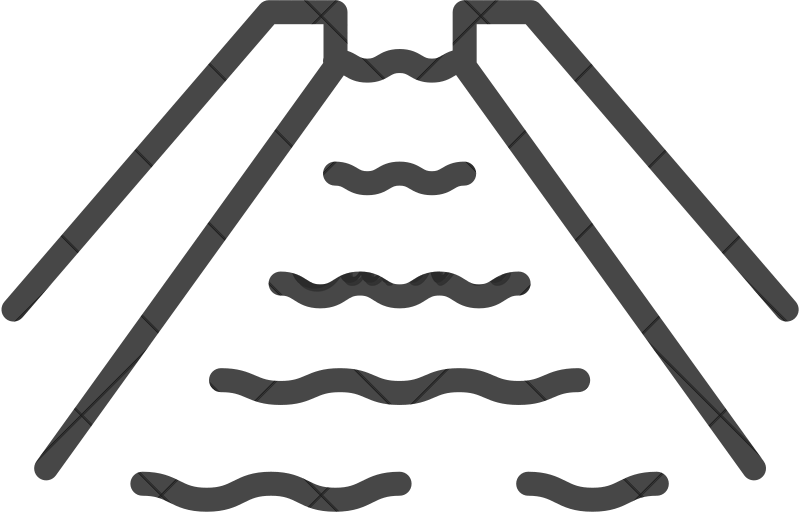 Next
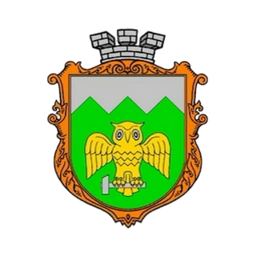 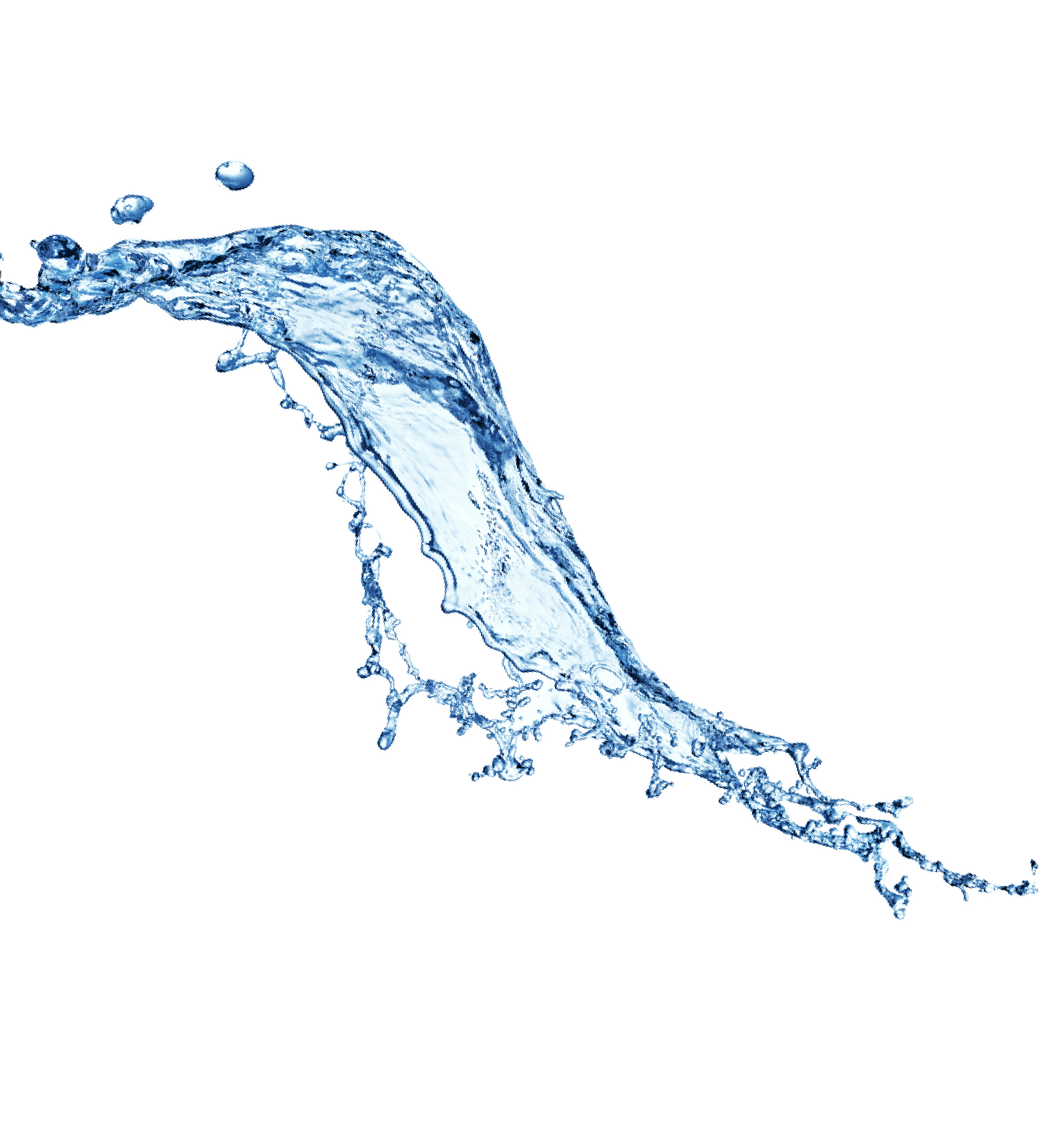 Клесівська селищна територіальна громада
Дякую за Вашу увагу!
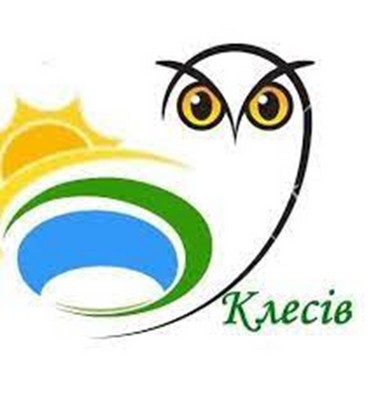 Наші контакти:
Рівненська область, Сарненський район, селище Клесів вулиця Свободи, 10
e-mail: klesiv_sarny@ukr.net